Recitation 10
Prelim Review
Big O
See the Study Habits Note @282 on the course Piazza. There is a 2-page pdf file that says how to learn what you need to know for O-notation.
Big O definition
c * g(n)
f(n) is O(g(n)) 
                       iff
  There is a positive constant c  
  and a real number N such that:
       f(n)  ≤  c * g(n)  for  n ≥ N
f(n)
n
Is merge sort O(n3)?
Yes, but not tightest upper bound
N
[Speaker Notes: Explain the Big O definition and 
explain that this is why constants don’t matter. 
c * g(n) is our upper bound and we can set c to be any real valued number.

Note: We don’t say f(n) = O(g(n)) because it is not an equality.

Yes merge sort is O(n^3) technically, but when big O is used, it usually means it is the tightest bound.]
Review: Big O
Is used to classify algorithms by how they respond to changes in input size n. 
Important vocabulary:
Constant time: O(1)             
Logarithmic time: O(log n)
Linear time: O(n)
Quadratic time: O(n2)

Let f(n) and g(n) be two functions that tell how many statements two algorithms execute when running on input of size n.
f(n) >= 0 and g(n) >= 0.
[Speaker Notes: For all of the vocab words, go over an example,
Adding two numbers - O(1)
binary search - O(log n)
linear search - O(n)
selection sort - O(n^2)]
Review: Informal Big O rules
Usually: O(f(n)) × O(g(n))  =  O(f(n) × g(n))
– Such as if something that takes g(n) time for each of f(n) repetitions . . . 
  	   (loop within a loop)
 2.    Usually: O(f(n)) + O(g(n)) = O(max(f(n), g(n)))
– “max” is whatever’s dominant as n approaches infinity
– Example: O((n2-n)/2)  =  O((1/2)n2 + (-1/2)n) = O((1/2)n2)
                                     	  =  O(n2)
 3.    Why don’t logarithm bases matter?
–For constants x, y: O(logx n)  =  O((logx y)(logy n))
–Since (logx y) is a constant, O(logx n) = O(logy n)
Test will not require understanding such rules for logarithms
Big O
Review: Big O
1. log(n)  + 20		is 
2. n + log(n)		is
3. n/2  and  3*n		are
4. n * log(n)  + n		is
5. n2  + 2*n + 6		is
6. n3  + n2		is
7. 2n  + n5		is
O(log(n))      	(logarithmic)
O(n)              	(linear)
O(n)
O(n * log(n))
O(n2)       	(quadratic)
O(n3)            	(cubic)
O(2n)            	(exponential)
6
Analysis of Algorithms
Review: Big O examples
What is the runtime of an algorithm that runs insertion sort on an array O(n2) and then runs binary search O(log n) on that now sorted array?

What is the runtime of finding and removing the fifth element from a linked list? What if in the middle of that remove operation we swapped two integers exactly 100000 times, what is the runtime now? 

What is the runtime of running merge sort 4 times? n times?
Binary Search Trees
Left child is always smaller than parent
Right child is always larger than parent
89
56
98
94
12
79
Without this node, the tree would be complete
80
How would you change the tree to add the value 37?
Heaps
Array Representation of Binary Heap
min heap
array
1
1
2
99
2
99
?
1
?
2
?
99
?
4
?
3
0
1
2
3
4
4
3
4
3
Review: Binary heap
min heap
max heap
PriorityQueue
Maintains max or min of collection (no duplicates)
Follows heap order invariant at every level
Always balanced!
worst case: 
O(log n) insert 
O(log n) update
O(1)       peek
O(log n) removal
1
99
2
99
4
1
4
3
2
3
Review: Binary heap
min heap
How do we insert element 0 into the min heap?

After we remove the root node, what is the resulting heap?

	How are heaps usually 
represented? If we want the right 
child of index i, how do we access it?
1
2
99
4
3
Hashing
Review: Hashing
load factor, for open addressing:

      number of non-null entries
   ----------------------------------------
               size of array

load factor, for chaining:

                size of set
   ----------------------------------------
               size of array 

If load factor becomes > 1/2, create an array twice the size and rehash every element of the set into it, use new array
HashSet<String>
MA
NY
CA
0
1
2
3
4
5
[Speaker Notes: contains and remove: O(n) due to possible poor hash function]
Review: Hashing
HashSet<String>
HashMap<String,Integer>
to
2
be
2
or
1
not
1
MA
NY
CA
that
1
0
1
2
3
4
5
is
1
the
1
question
1
[Speaker Notes: contains and remove: O(n) due to possible poor lhash function]
Review: Hashing
Idea: finding an element in an array takes constant time when you know which index it is stored in
Hash Function
value
int
0
1
2
3
4
5
b
[Speaker Notes: Hash function should be O(1) to reap the benefits of hashing
This is where the magic is to get our O(n) operations down to amortized O(1)]
Collision resolution
Two ways of handling collisions:

Chaining                                 2.  Open Addressing
[Speaker Notes: Give a high-high-level of both approaches here.]
Load factor: b’s saturation
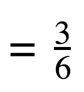 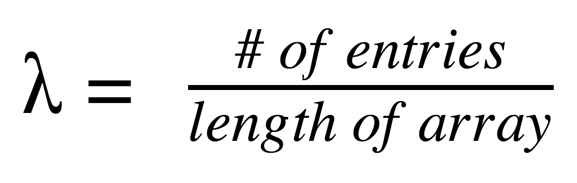 Load factor:
add(“MA”)
Hash Function
MA
0
MA
NY
VA
0
1
2
3
4
5
b
Question: Hashing
Using linear probing to resolve collisions,

Add element SC (hashes to 9).
Remove VA (hashes to 3).
Check to see if MA (hashes to 21) is in the set.
What should we do if we override equals()?
MA
NY
VA
0
1
2
3
4
5
b
Graphs
Question: What is BFS and DFS?
E
B
A
D
C
F
Starting from node A, run BFS and DFS to find node Z. What is the order that the nodes were processed in? Visit neighbors in alphabetical order. 
What is the difference between DFS and BFS?
What algorithm would be better to use if our graph were near infinite and a node was nearby?
Is Dijkstra’s more like DFS or BFS? Why?
Can you run topological sort on this graph?
Topological ordering
5
2
1
4
3
6
All edges go from a smaller-numbered node to a larger-numbered node.
How can this be useful?
Dijkstra’s Algorithm
5
4
5
2
1
6
3
8
2
1
6
3
7
The nodes are numbered in the order they are visited if we start at 1.
Why are they visited in this order?